Stowarzyszenie Lokalna Grupa Działania Perły Beskidu Sądeckiego
Prezentacja podsumowująca 
PROW 2007-2013 oraz
planowane działania w ramach 
PROW 2014-2020
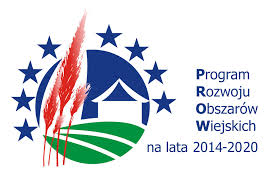 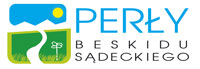 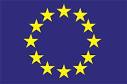 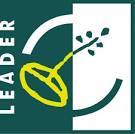 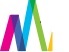 Stowarzyszenie Lokalna Grupa Działania Perły Beskidu Sądeckiego
Lokalna Grupa Działania (w skrócie "LGD") – 
rodzaj partnerstwa terytorialnego tworzonego zwykle na obszarach wiejskich, zrzeszającego przedstawicieli lokalnych organizacji (z sektora publicznego, prywatnego i pozarządowego) oraz mieszkańców danego obszaru wyznaczonego granicą gmin członkowskich.

 W Polsce podstawą prawną funkcjonowania LGD są ustawy: o wspieraniu rozwoju obszarów wiejskich oraz o stowarzyszeniach.
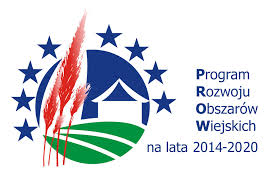 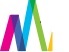 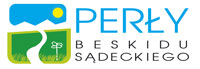 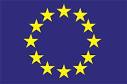 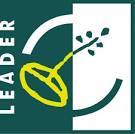 Stowarzyszenie Lokalna Grupa Działania Perły Beskidu Sądeckiego

Członkami tych organizacji mogą być m.in.:
 przedstawiciele samorządów gmin, placówek oświaty, kultury, parafii, organizacji i stowarzyszeń działających na danym terenie, firm, spółdzielni itp., a w stowarzyszeniach także zwykli mieszkańcy.

 LGD najczęściej zarejestrowane są w Krajowym Rejestrze Sądowym jako stowarzyszenia (rzadziej jako fundacje lub związki stowarzyszeń), posiadają statut i wybrane władze: radę, zarząd i komisję rewizyjną. Najważniejszym gremium decyzyjnym LGD jest zgromadzenie członków. Obecnie w radach LGD przedstawiciele sektora publicznego nie mogą stanowić więcej niż 50% składu.
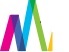 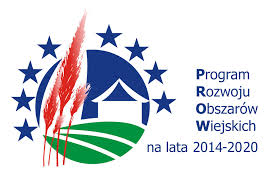 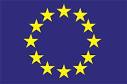 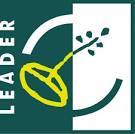 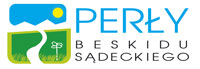 Stowarzyszenie Lokalna Grupa Działania Perły Beskidu Sądeckiego
LGD przygotowuje Lokalną Strategię Rozwoju. Obszar nią objęty powinien być spójny i liczyć co najmniej 30 tys. i nie więcej niż 150 tys. mieszkańców. 

Po akceptacji LGD przez samorząd danego województwa, może ona korzystać ze środków finansowych w ramach Programu Rozwoju Obszarów Wiejskich.
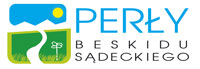 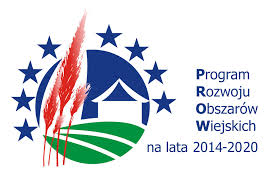 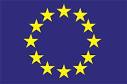 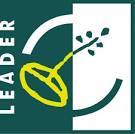 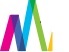 Stowarzyszenie Lokalna Grupa Działania Perły Beskidu Sądeckiego
Stowarzyszenie Lokalna Grupa Działania „PERŁY BESKIDU SĄDECKIEGO” zostało zarejestrowane w Krajowym Rejestrze Sądowym postanowieniem Sądu Rejonowego dla Krakowa Śródmieścia Wydział XII, jako stowarzyszenie „specjalne” posiadające osobowość prawną, na podst. przepisów ustawy z dnia 7 marca 2007 r. o wspieraniu rozwoju obszarów wiejskich z udziałem środków Europejskiego Funduszu Rolnego na rzecz Rozwoju Obszarów Wiejskich(Dz.U.z 2013 r., poz. 173 j.t.) i zostało utrzymane w ustawie o rozwoju lokalnym.
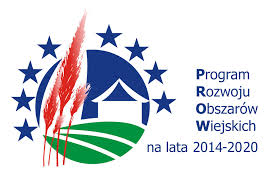 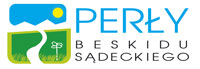 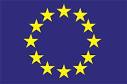 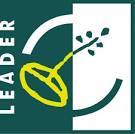 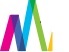 Stowarzyszenie Lokalna Grupa Działania Perły Beskidu Sądeckiego
Misją Stowarzyszenia 

- jest działanie na rzecz rozwoju społeczno - gospodarczego wspólnot mieszkańców sześciu gmin Beskidu Sądeckiego: Krynicy Zdrój, Łabowej, Muszyny, Nawojowej, Piwnicznej Zdrój oraz Rytra poprzez inwestowanie w ludzi, w ich rozwój i edukację, kultywowanie lokalnych tradycji i kultury oraz sztuki ludowej.

Podejmowane są różnorodne działania dla wykorzystania walorów turystycznych i rekreacyjnych terenu, oraz rozwój infrastruktury komunalnej.
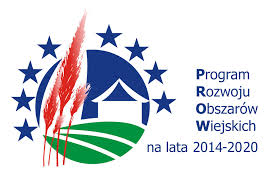 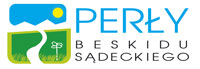 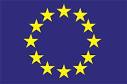 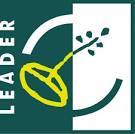 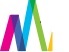 Stowarzyszenie Lokalna Grupa Działania Perły Beskidu Sądeckiego
Cele priorytetowe Stowarzyszenia to:

 ochrona dziedzictwa kulturowego;
 podniesienie atrakcyjności turystycznej;
 ochrona środowiska przyrodniczego i kształtowanie ładu przestrzennego;
poprawa warunków życia mieszkańców;
zapewnienie optymalnych warunków kształcenia dzieci, młodzieży i dorosłych.
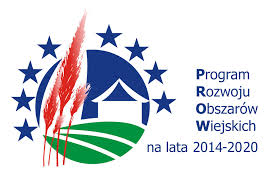 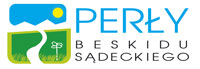 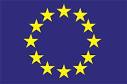 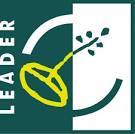 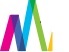 Stowarzyszenie Lokalna Grupa Działania Perły Beskidu Sądeckiego
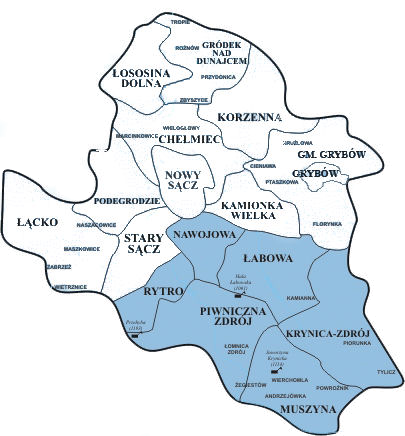 Terenem działania LGD Perły Beskidu Sądeckiego jest obszar Rzeczypospolitej Polskiej, a w szczególności obszar 6 gmin: Krynica-Zdrój, Łabowa, Muszyna, Nawojowa, Piwniczna-Zdrój oraz Rytro. Gminy te leżą w powiecie nowosądeckim, w południowo - wschodniej części województwa małopolskiego.

Obszar LGD obejmuje powierzchnię 623 km2, co stanowi 40% powiatu nowosądeckiego oraz 4% województwa małopolskiego. Teren LGD zamieszkuje 57381 mieszkańców (na dzień 31 XII 2013 r.), co stanowi 27% ludności całego powiatu i 2% województwa.
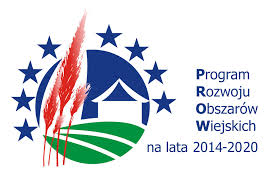 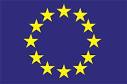 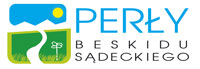 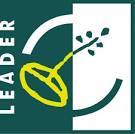 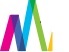 Stowarzyszenie Lokalna Grupa Działania Perły Beskidu Sądeckiego



Najludniejszą i największą gminą jest Krynica-Zdrój, gdzie żyje 30% mieszkańców LGD (16 991) na obszarze 145 km2, a najmniejszą jest gmina Rytro, gdzie żyje  ok. 7% mieszkańców      (3 842) na obszarze 42 km².
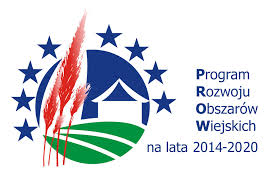 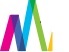 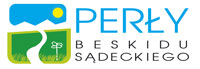 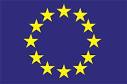 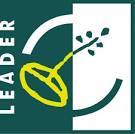 Stowarzyszenie Lokalna Grupa Działania Perły Beskidu Sądeckiego
Najważniejsze walory LGD Perły Beskidu Sądeckiego to:

 uwarunkowania geograficzne (położenie w centralnej części Beskidu Sądeckiego);
 unikalne na skalę międzynarodową walory przyrodnicze, 
 warunki klimatyczne sprzyjające uprawianiu sportów zimowych i turystyki;
 liczne zasoby wód mineralnych oraz właściwości zdrowotne klimatu (działalność sanatoryjna);
 bogata historia obszaru wraz z zabytkami kultury materialnej i niematerialnej;
 tradycje pszczelarskie;
 kultura pasterska;
 grupy etniczne i oryginalny folklor.

 Istnieje tu także silna tradycja organizowania jarmarków, targów i odpustów.
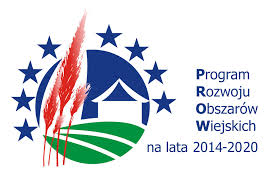 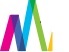 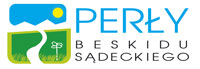 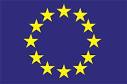 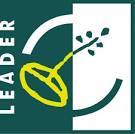 Stowarzyszenie Lokalna Grupa Działania Perły Beskidu Sądeckiego
Inicjatywa zawiązania partnerstwa powstała na początku 2005 r. w ramach Leader+. 

Stowarzyszenie Lokalna Grupa Działania „Perły Beskidu Sądeckiego” zostało zarejestrowane w KRS     14 kwietnia 2006 r. pod numerem 0000255167.
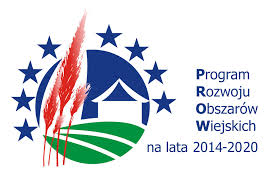 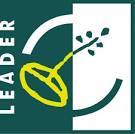 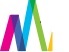 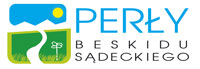 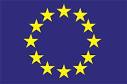 Stowarzyszenie Lokalna Grupa Działania Perły Beskidu Sądeckiego
Na liście członków-założycieli stowarzyszenia znalazły się gminy i społeczność gmin Piwniczna-Zdrój, Rytro, Nawojowa i Łabowa. W latach 2006-2008 za pozyskane środki unijne realizowano projekty m.in. w ramach programu LEADER+. Dostosowując Stowarzyszenie do wymogów kolejnego okresu programowania rozszerzono LGD o gminę Muszyna (18 października 2008 r.). Zgodnie z wymogami partnerstwo tworzyły trzy sektory: gospodarczy, publiczny i społeczny. 
Ważnym wydarzeniem było przystąpienie  w 2011 roku do Stowarzyszenia „Perły Beskidy Sądeckiego” gminy miejsko - wiejskiej Krynicy-Zdrój.
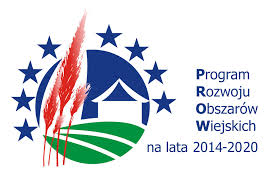 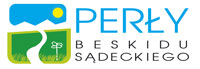 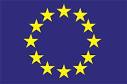 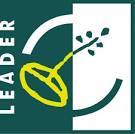 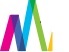 Stowarzyszenie Lokalna Grupa Działania Perły Beskidu Sądeckiego
PROW 2017 – 2013

Zgodnie z umową i na podstawie złożonego wniosku o dofinansowanie projektu przyznana została pomoc w wysokości
8 200 384,00 zł. 

Całość przyznanej  kwoty została wydatkowana na  projekty zrealizowane we wszystkich 6 gminach LGD Perły Beskidu Sądeckiego.
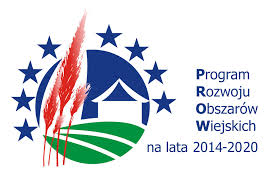 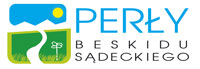 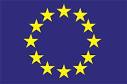 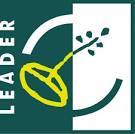 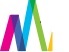 Stowarzyszenie Lokalna Grupa Działania Perły Beskidu Sądeckiego
Dzięki środkom z osi 4 Leader z PROW na obszarze LGD w latach 2009 - 2014 roku  zrealizowano 80 projektów, w tym ponad 80 % projektów infrastrukturalnych. Odbyło się 30 szkoleń, warsztatów, konferencji i imprez promocyjnych, w których uczestniczyło łącznie ponad 3000 osób. Wykonano materiały promocyjne i inne produkty promujące dziedzictwo regionu. W całym okresie Stowarzyszenie prowadziło działania aktywizujące społeczność lokalną i promocję obszaru.
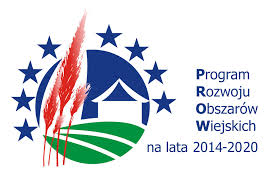 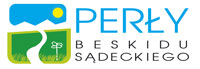 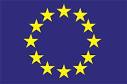 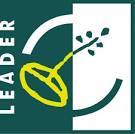 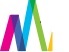 Stowarzyszenie Lokalna Grupa Działania Perły Beskidu Sądeckiego
Zrealizowano także trzy projekty współpracy zarówno z krajowymi, jak i zagranicznymi LGD.

 Zamykając okres 2009-2014 LGD „Perły Beskidu Sądeckiego” przygotowywała  się równocześnie do nowej perspektywy, a każde spotkanie było okazją nie tylko do promocji podejścia Leader i dobrych praktyk, ale i informowania o możliwościach dalszego rozwijania obszaru w ramach PROW 2014-2020.
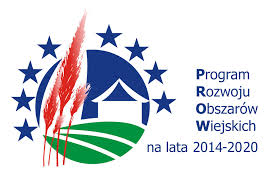 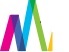 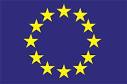 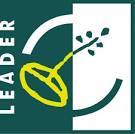 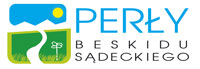 Stowarzyszenie Lokalna Grupa Działania Perły Beskidu Sądeckiego
Zrealizowane projekty w ramach perspektywy 2007-2013.

Odnowa  i rozwój wsi.
Małe projekty.
Różnicowanie w kierunku działalności nierolnicznej 
Tworzenie i rozwój mikroprzedsiębiorstw
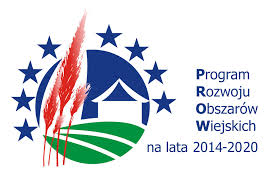 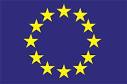 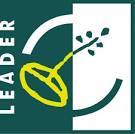 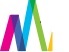 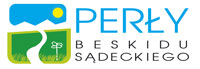 Stowarzyszenie Lokalna Grupa Działania Perły Beskidu Sądeckiego
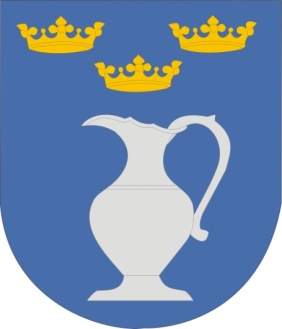 GMINA KRYNICA ZDRÓJ


 Odnowa miejscowości Czyrna, Piorunka, Mochnaczka Niżna i Mochnaczka Wyżna poprzez budowę ogólnodostępnej infrastruktury turystyczno-rekreacyjnej .
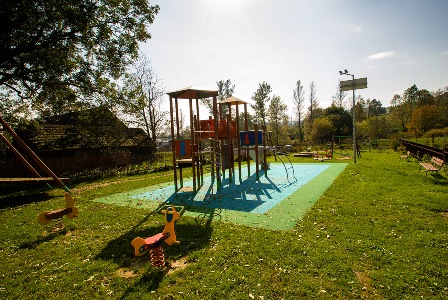 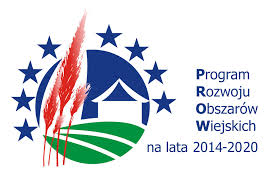 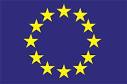 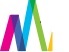 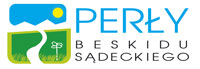 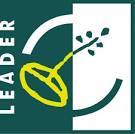 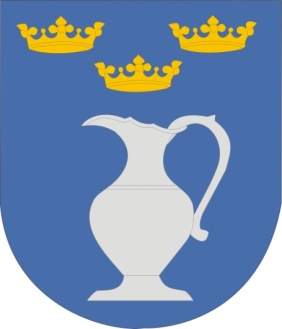 Stowarzyszenie Lokalna Grupa Działania Perły Beskidu Sądeckiego
Odnowa miejscowości Berest i Piorunka  poprzez budowę ogólnodostępnej infrastruktury sportowo-rekreacyjnej .
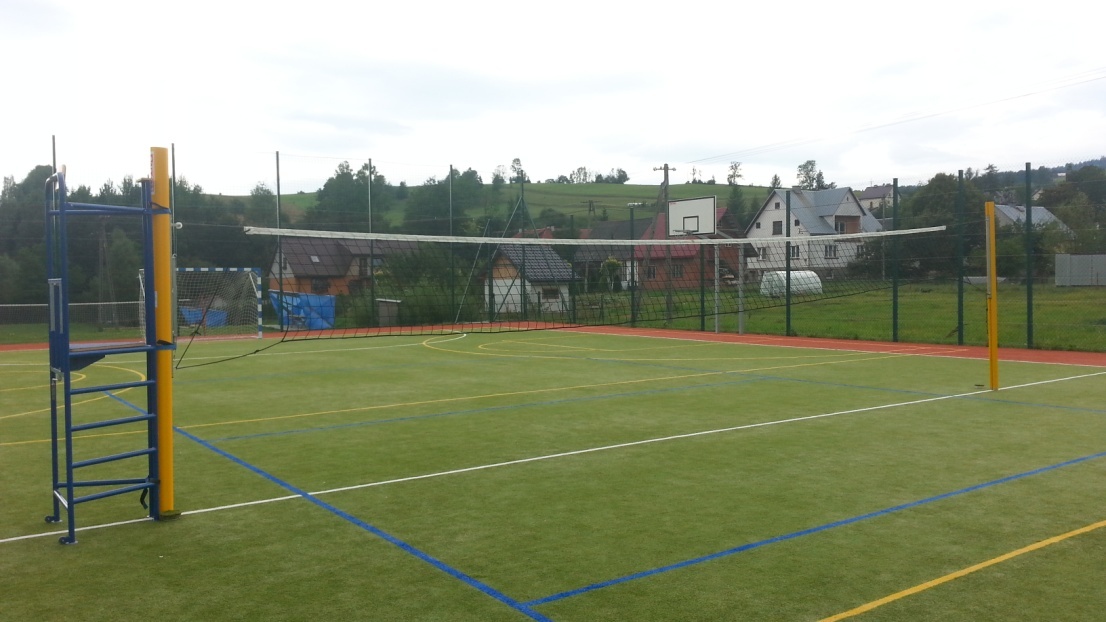 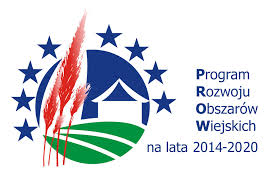 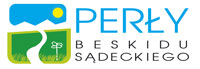 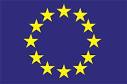 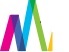 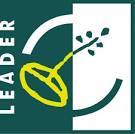 Stowarzyszenie Lokalna Grupa Działania Perły Beskidu Sądeckiego
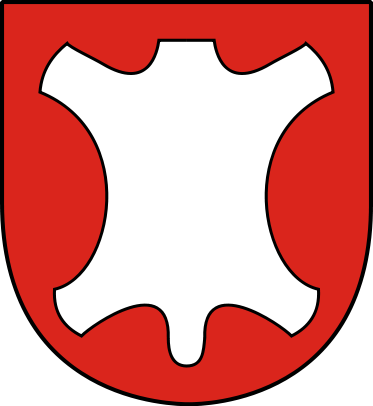 GMINA ŁABOWA



 "OGROPARK - ekspozycyjny ogród twoich marzeń"
Modernizacja najważniejszego obiektu sportowego w miejscowości Łabowa oraz jednej sali widowiskowej GOK
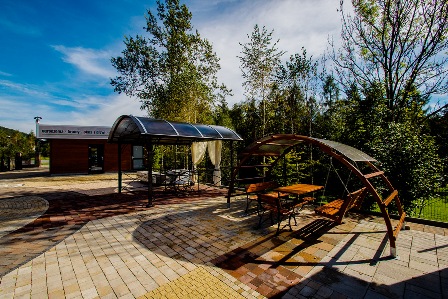 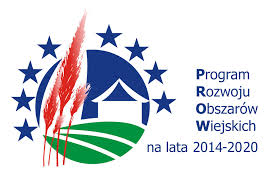 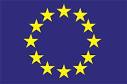 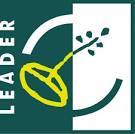 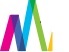 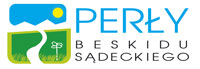 Stowarzyszenie Lokalna Grupa Działania Perły Beskidu Sądeckiego
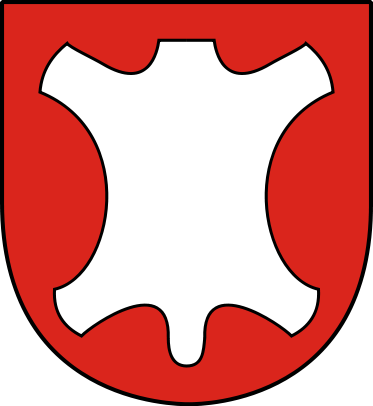 Ukształtowanie przestrzeni społecznej w centrum miejscowości Łabowa
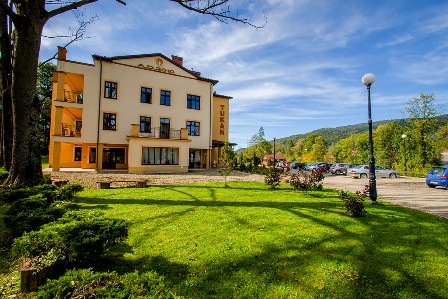 Budowa instalacji solarnej w budynku Centrum Rehabilitacji – Tukan sp. z o.o. w miejscowości Łabowa
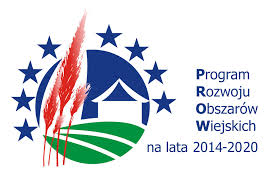 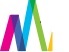 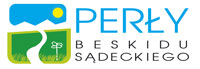 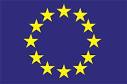 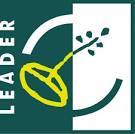 Stowarzyszenie Lokalna Grupa Działania Perły Beskidu Sądeckiego
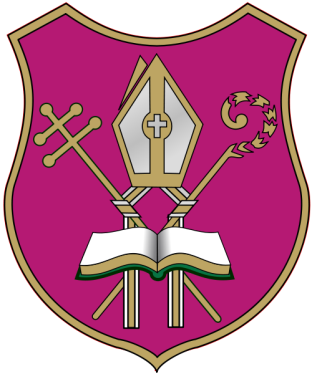 GMINA MUSZYNA

Porządkowanie centrum wsi poprzez budowę oświetlonego ciągu pieszego wzdłuż głównej drogi, etap I - Miasto i Gmina Uzdrowiskowa Muszyna


Budowa placu zabaw w Miliku
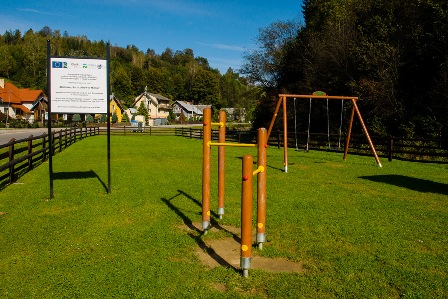 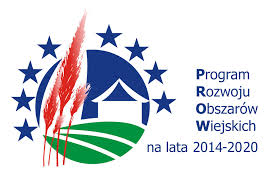 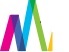 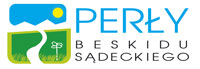 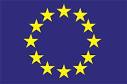 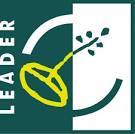 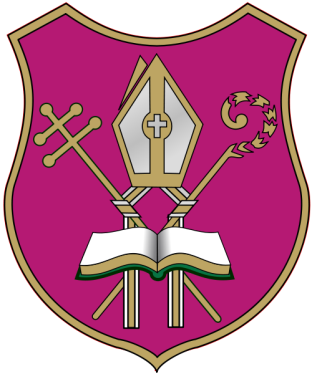 Stowarzyszenie Lokalna Grupa Działania Perły Beskidu Sądeckiego
Ruch to zdrowie- utworzenie bezpiecznego miejsca do gier i zabaw w plenerze
Odnowa centrum wsi Andrzejówka – etap I
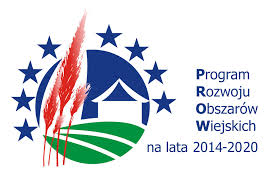 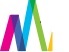 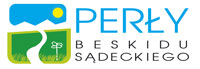 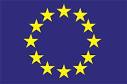 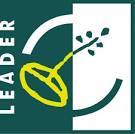 Stowarzyszenie Lokalna Grupa Działania Perły Beskidu Sądeckiego
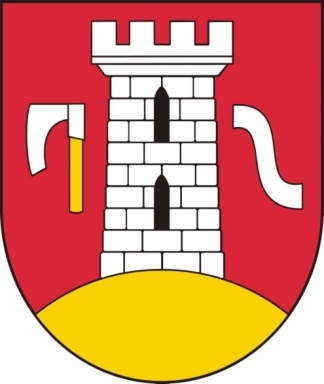 GMINA NAWOJOWA

„Rozwój tożsamości społeczności wiejskiej poprzez „Docieplenie ścian i stropu Gminnego Ośrodka Kultury w Nawojowej wraz z wymianą stolarki okiennej i drzwiowej oraz robót remontowych konstrukcji, instalacji
elektrycznej wewnętrznej” oraz zakup wyposażenia dla potrzeb zespołów artystycznych”
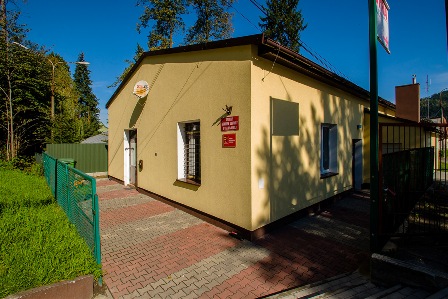 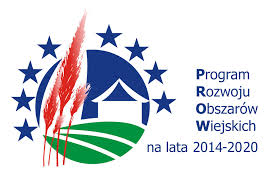 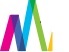 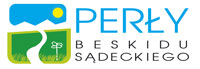 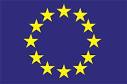 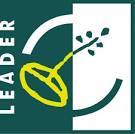 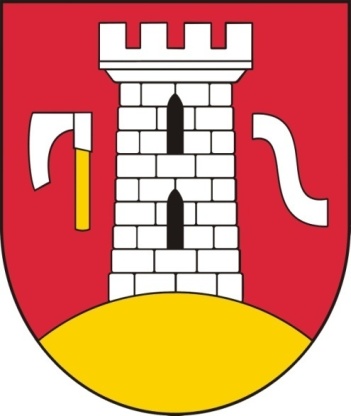 Stowarzyszenie Lokalna Grupa Działania Perły Beskidu Sądeckiego
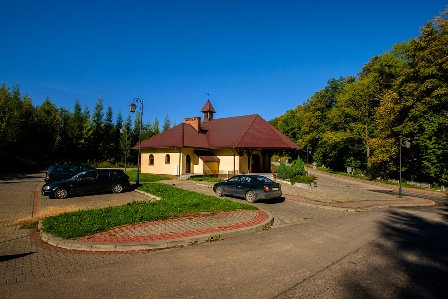 Budowa parkingów przy Kaplicy Cmentarnej i szkole podstawowej we wsi Nawojowa
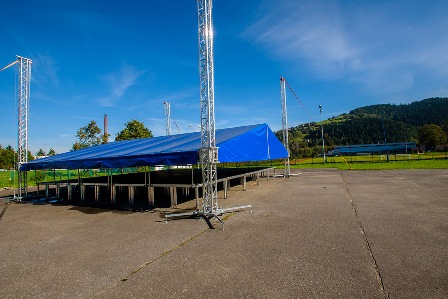 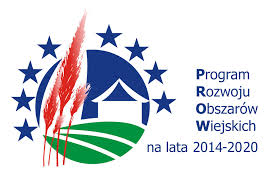 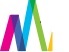 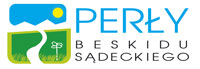 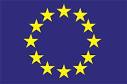 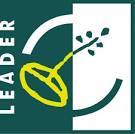 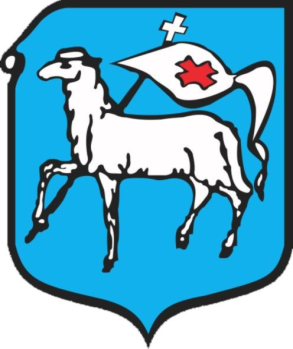 Stowarzyszenie Lokalna Grupa Działania Perły Beskidu Sądeckiego
GMINA PIWNICZNA ZDRÓJ

Rozbudowa i przebudowa budynku gminnego w Łomnicy-Zdroju z przeznaczeniem na działalność kulturalno-turystyczną – Miasto i Gmina Piwniczna Zdrój


Budowa placu zabaw we wsi Kokuszka– Miasto i Gmina Piwniczna Zdrój
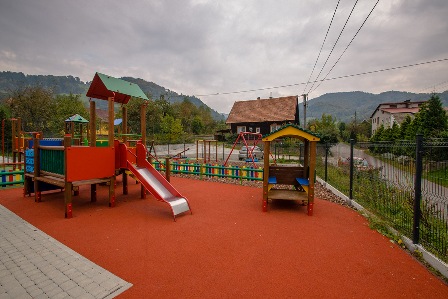 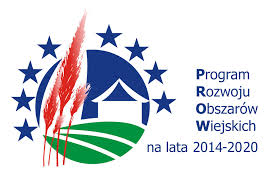 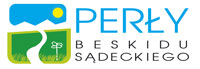 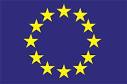 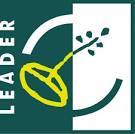 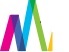 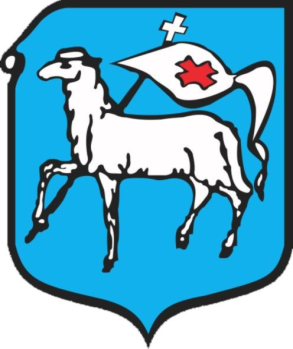 Stowarzyszenie Lokalna Grupa Działania Perły Beskidu Sądeckiego
Modernizacja Punktu Informacji Turystycznej
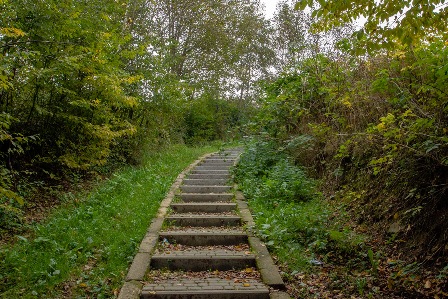 Remont alejki spacerowej i miejsc wypoczynkowych na Śmigowskim w uzdrowisku Piwniczna-Zdrój
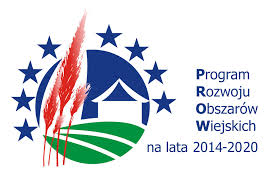 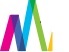 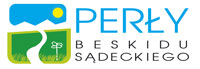 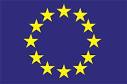 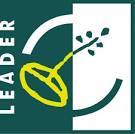 Stowarzyszenie Lokalna Grupa Działania Perły Beskidu Sądeckiego
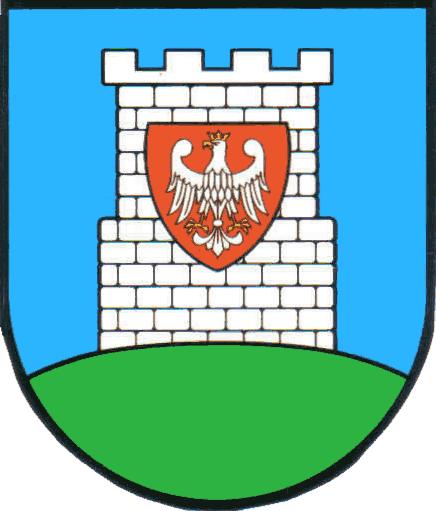 GMINA RYTRO 

Wymiana 3 tablic informacji turystycznej w gminie Rytro
Wakacje z lekturą, wydanie tytułów Marii Kownackiej „Rogaś z Doliny Roztoki” i „Szkoły nad obłokami” wraz z wydaniem płyty promującej region małej ojczyzny – ziemi ryterskiej
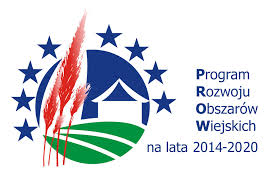 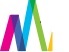 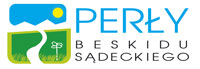 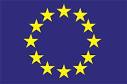 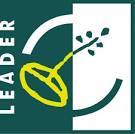 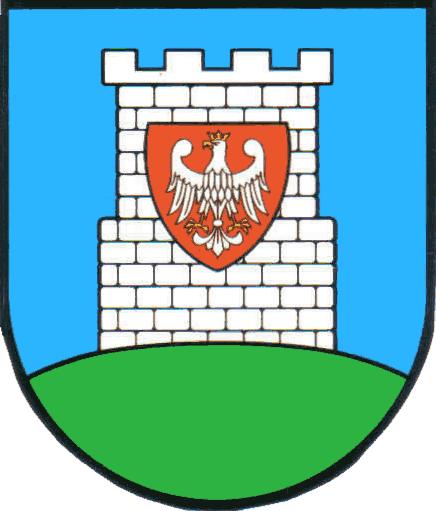 Stowarzyszenie Lokalna Grupa Działania Perły Beskidu Sądeckiego
Zakup wyposażenia do świetlicy wiejskiej w miejscowości Roztoka Ryterska
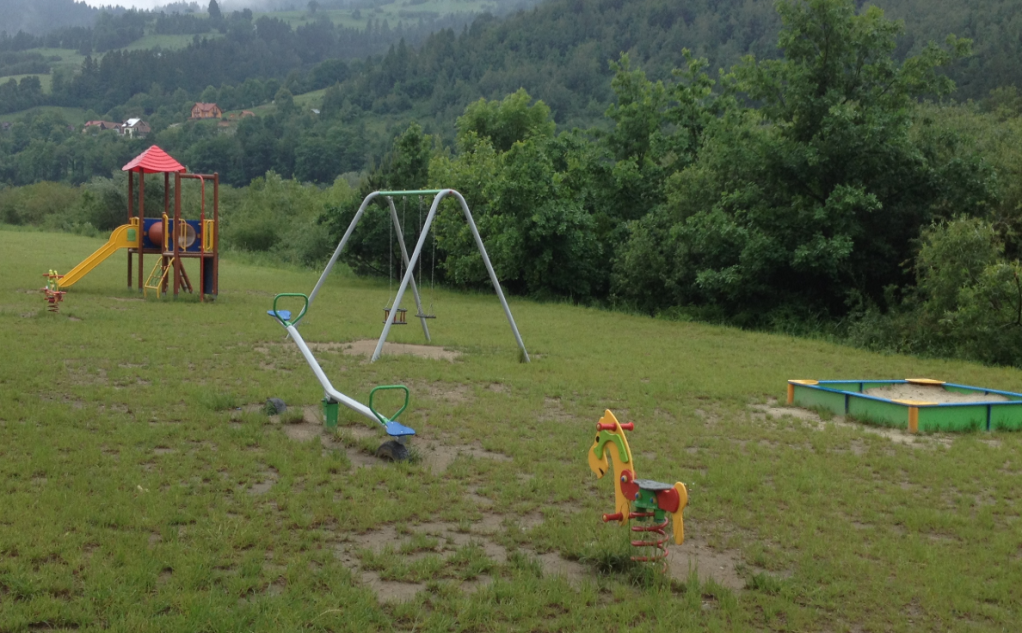 Utworzenie ogólnodostępnego placu zabaw w miejscowości Sucha Struga
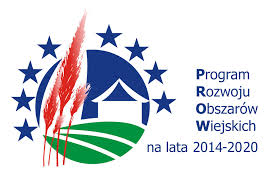 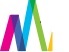 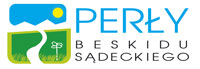 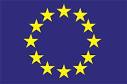 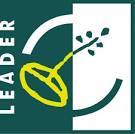 Stowarzyszenie Lokalna Grupa Działania Perły Beskidu Sądeckiego
Aktualnie LGD Perły Beskidu Sądeckiego  główny kierunek działania opiera na realizacji LIDER-a w poddziałaniu 19.2 „Wsparcie na wdrażanie operacji w ramach strategii rozwoju lokalnego kierowanego przez społeczność”  w ramach  Programu Rozwoju Obszarów Wiejskich na lata 2014-2020
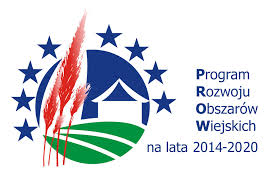 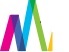 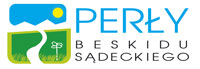 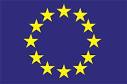 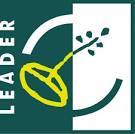 Stowarzyszenie Lokalna Grupa Działania Perły Beskidu Sądeckiego
Podpisanie umowy ramowej  - realizacja Lokalnej Strategii Rozwoju na lata 2014-2020

16 maja 2016 roku w Miasteczku Galicyjskim w Nowym Sączu odbyło się uroczyste wręczenie  przez Marszałka Województwa Małopolskiego podpisanej Umowy o warunkach i sposobie realizacji Strategii Rozwoju Lokalnego Kierowanego Przez Społeczność,  na podstawie, której nasze LGD Perły Beskidu Sądeckiego rozpocznie realizację LSR na obszarze 6 gmin tj. Krynica Zdrój, Łabowa, Muszyna, Nawojowa, Piwniczna-Zdrój i Rytro.
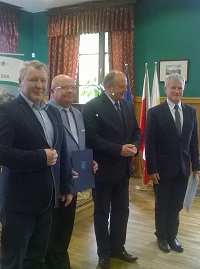 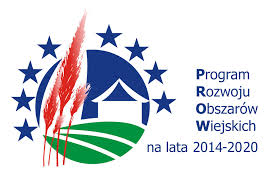 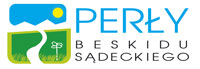 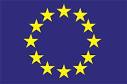 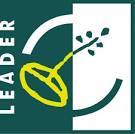 Stowarzyszenie Lokalna Grupa Działania Perły Beskidu Sądeckiego
Budżet Lokalnej Strategii Działania na lata 2014-2020 LGD Perły Beskidu Sądeckiego:
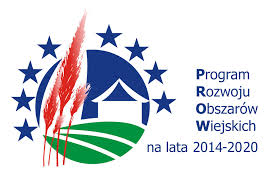 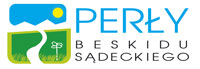 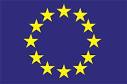 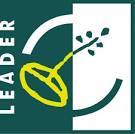 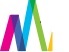 Stowarzyszenie Lokalna Grupa Działania Perły Beskidu Sądeckiego
Otrzymaną  kwotę   LGD planuje  przeznaczyć, zgodnie z Lokalną Strategią Rozwoju 
na lata 2014-2020 na następujące  zadania :

Konkursy:  
 tworzenie  nowych  i rozwijanie istniejących przedsiębiorstw  w oparciu o zrównoważony  rozwój gospodarczy,  szczególnie w obszarze turystyki;

 inwestycje w ogólnodostępną  niekomercyjną infrastrukturę  turystyczną rekreacyjną i kulturalną.
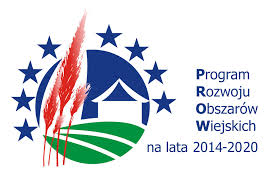 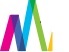 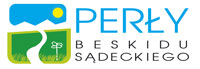 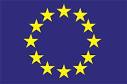 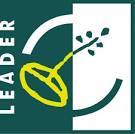 Stowarzyszenie Lokalna Grupa Działania Perły Beskidu Sądeckiego
2. Konkursy grantowe:
wsparcie w zakresie kultury, zachowania dziedzictwa kulturowego i przyrodniczego;
 rewitalizacja zabytków;
wsparcie w zakresie sportu i rekreacji;
 promocja  obszaru LGD;
 aktywizacja  i zagospodarowanie czasu wolnego  społeczności lokalnej LGD.
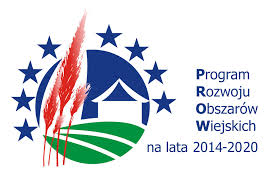 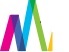 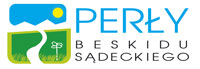 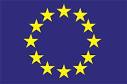 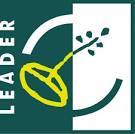 Stowarzyszenie Lokalna Grupa Działania Perły Beskidu Sądeckiego
3. Projekty współpracy krajowej i międzynarodowej.

4. Operacje własne:
uruchomienie „Kolei retro”  w sezonie turystycznym;
Audioteka Beskidzkich Pereł;
szkolenie Grupy Mobilnych Ekomaniaków.
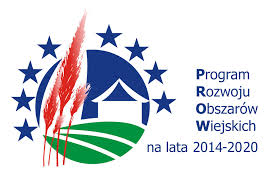 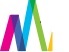 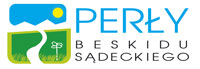 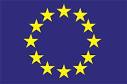 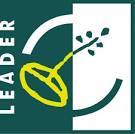 Stowarzyszenie Lokalna Grupa Działania Perły Beskidu Sądeckiego
Działalność LGD Perły Beskidu Sądeckiego to nie tylko realizacja  zadań w ramach inicjatywy LEADER.

Podejmowane są różnorodne działania docelowo  skierowane  na ochronę  dziedzictwa kulturowego, podniesienie atrakcyjności turystycznej, ochronę środowiska przyrodniczego  oraz szeroko rozumianą poprawa warunków życia mieszkańców LGD.

Organizowane  są corocznie imprezy, pozwalające wzbogacić ofertę turystyczną a odwiedzającym region, poznanie  niepowtarzalnej kultury i sztuki naszego pięknego regionu.
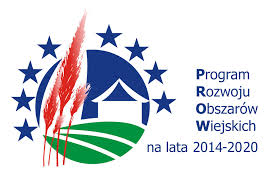 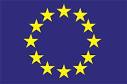 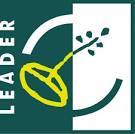 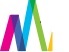 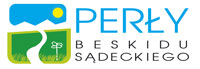 Stowarzyszenie Lokalna Grupa Działania Perły Beskidu Sądeckiego
Taką coroczną imprezą, która wpisała się już w historię naszej LGD jest Wyszehradzki Festiwal Kultur. 

Już od pięciu lat  spotkamy się w muzyczno- tanecznej grupie zespołów z czterech państw: Czech, Polski, Słowacji i Węgier.
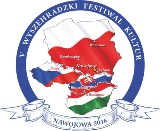 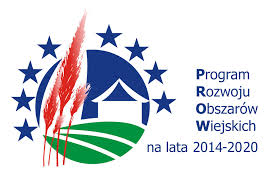 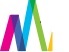 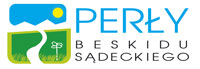 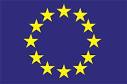 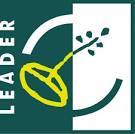 Stowarzyszenie Lokalna Grupa Działania Perły Beskidu Sądeckiego
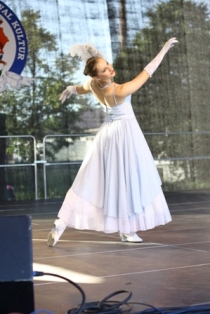 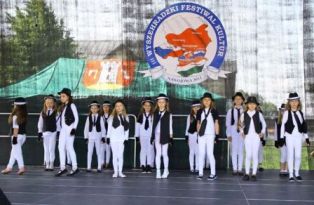 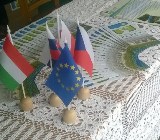 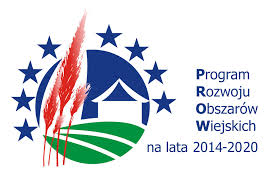 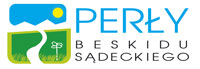 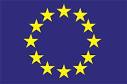 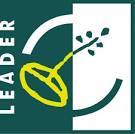 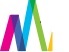 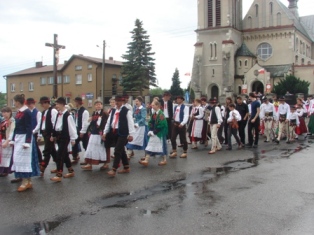 Stowarzyszenie Lokalna Grupa Działania Perły Beskidu Sądeckiego
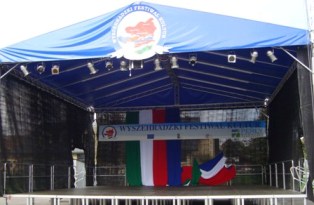 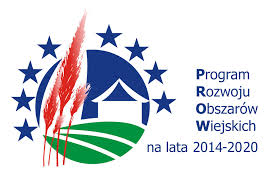 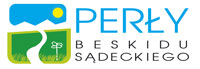 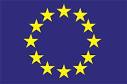 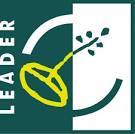 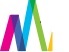 Stowarzyszenie Lokalna Grupa Działania Perły Beskidu Sądeckiego
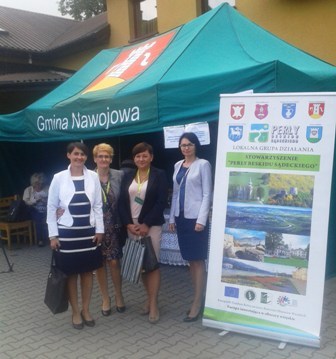 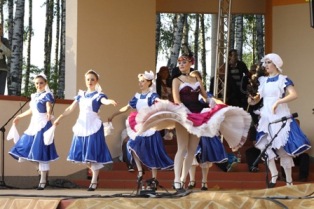 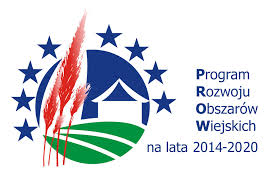 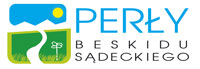 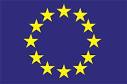 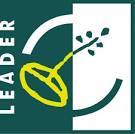 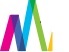 Stowarzyszenie Lokalna Grupa Działania Perły Beskidu Sądeckiego
W ramach współpracy międzynarodowej jesteśmy także  obecni  na mapie naszych   sąsiadów transgranicznych , aby poznać ich kulturę i obyczaje  a zarazem zaprezentować naszą różnorodność turystyczno-kulturową. 

Na stale współpracujemy z LGD-ami  (MASK-ami) ze Słowacji, Czech i Węgier.
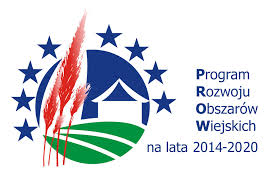 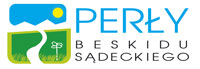 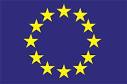 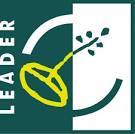 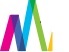 Stowarzyszenie Lokalna Grupa Działania Perły Beskidu Sądeckiego
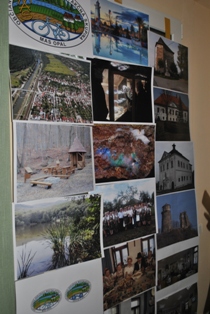 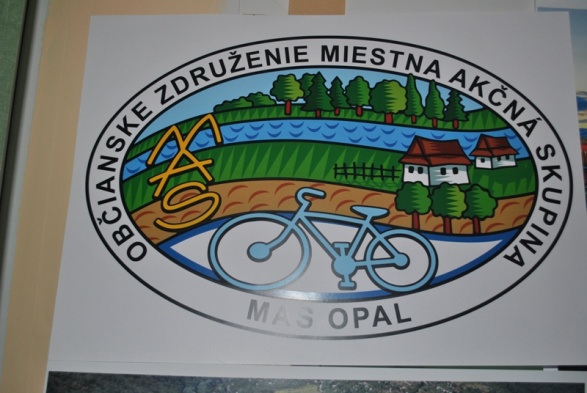 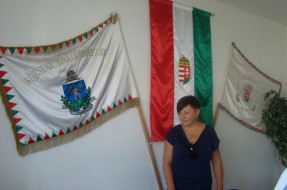 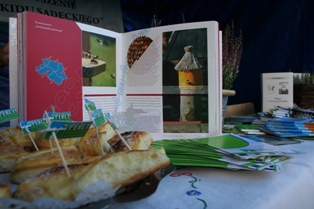 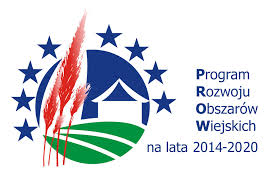 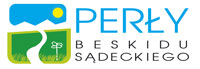 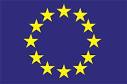 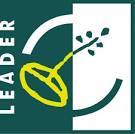 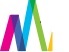 Stowarzyszenie Lokalna Grupa Działania Perły Beskidu Sądeckiego
Festiwal Pierogów w Fuzeradvanach na Wegrzęch

Swoje słynne pierogi łomniczańskie zaprezentowały Panie ze Stowarzyszenia  na rzecz Rozwoju Wsi Łomnica Zdrój „Łomniczanie”.

Komisja konkursowa przyznała  pysznym pierogom             I   miejsce.
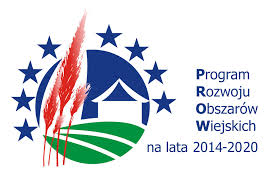 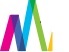 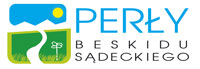 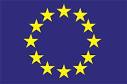 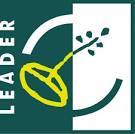 Stowarzyszenie Lokalna Grupa Działania Perły Beskidu Sądeckiego
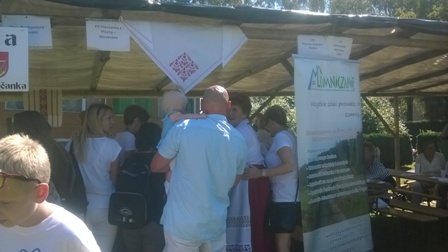 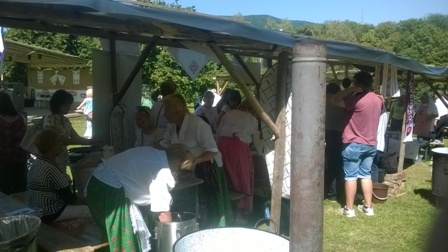 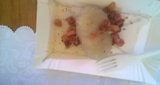 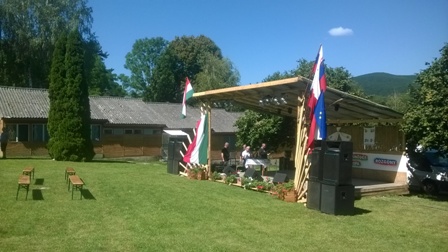 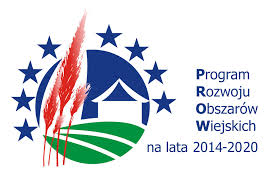 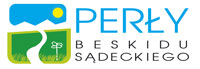 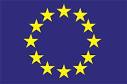 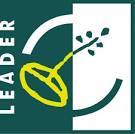 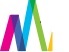 Stowarzyszenie Lokalna Grupa Działania Perły Beskidu Sądeckiego
Europejski  LAG Summer  Festiwal
w Chorwacji
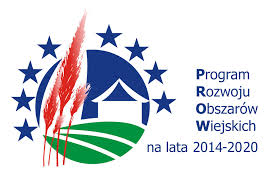 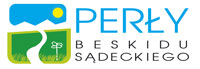 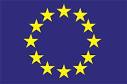 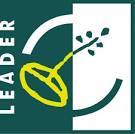 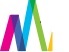 Stowarzyszenie Lokalna Grupa Działania Perły Beskidu Sądeckiego
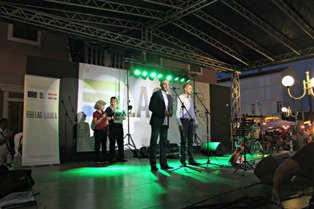 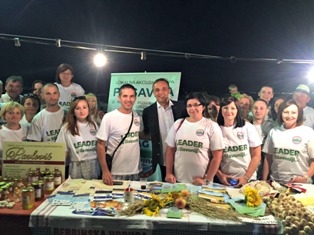 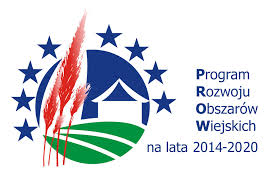 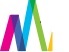 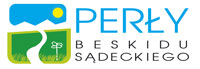 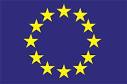 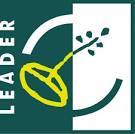 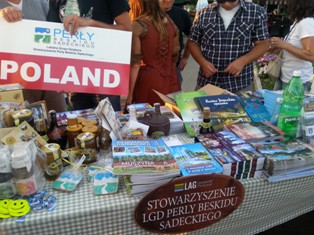 Stowarzyszenie Lokalna Grupa Działania Perły Beskidu Sądeckiego
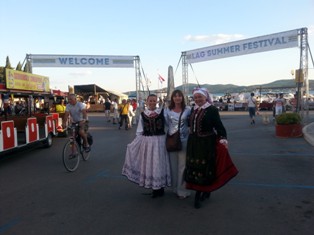 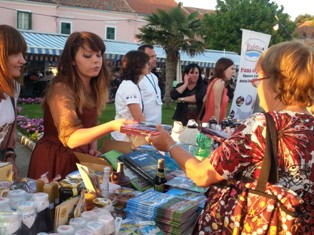 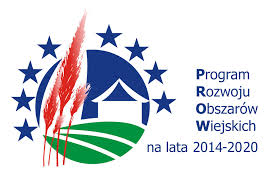 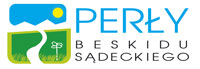 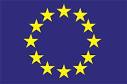 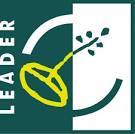 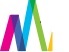 Stowarzyszenie Lokalna Grupa Działania Perły Beskidu Sądeckiego
"Kulturalne lato" 
w Plavcu na Słowacji.

Nasze zespoły: Orkiestra Dęta "Podhale" z Piwnicznej-Zdroju pod dyrygenturą Pana Jana Jamrozowicza oraz Regionalny Zespół "Nawojowiacy" z Nawojowej pod kierownictwem Pani Zofii Skwarło,  były gorąco oklaskiwane przez uczestników
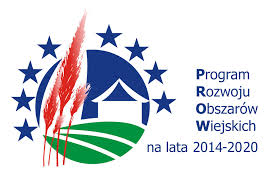 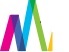 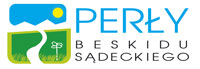 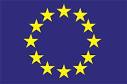 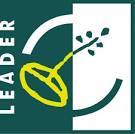 Stowarzyszenie Lokalna Grupa Działania Perły Beskidu Sądeckiego
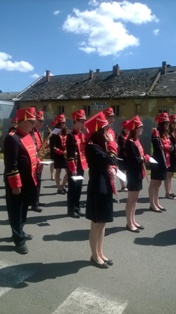 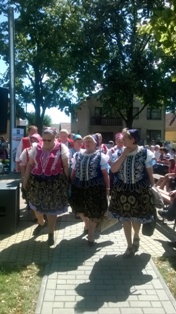 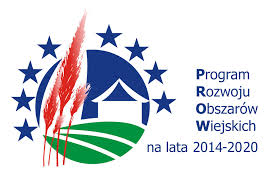 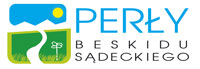 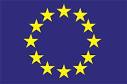 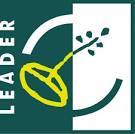 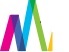 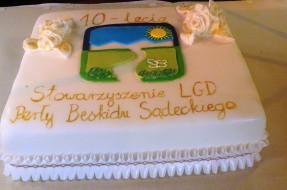 Stowarzyszenie Lokalna Grupa Działania Perły Beskidu Sądeckiego
W ubiegłym roku  Stowarzyszenie  LGD Perły Beskidu Sadeckiego obchodziło 10-lecie istnienia.

Cieszymy  się, że na przestrzenia tych 10 lat udało nam  się tak dużo wymiernych działań zrealizować,  docelowo służących  całej społeczności lokalnej. 

Pamiętamy jednak o tym, że  w  różnorodności naszych gmin, my jako Stowarzyszenie dostrzegamy prawdziwe perły, które trzeba szlifować i pokazywać, wiele z nich trzeba też dopiero odkryć.
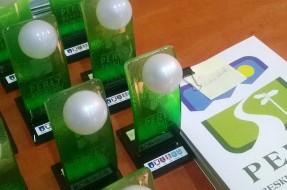 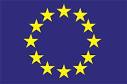 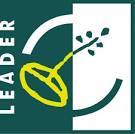 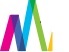 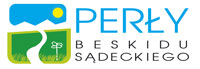 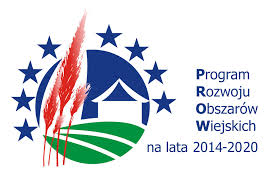 Stowarzyszenie Lokalna Grupa Działania Perły Beskidu Sądeckiego
Dziękujemy za uwagę.


Stowarzyszenie 
LGD Perły Beskidu Sądeckiego
33-343 Rytro 380
tel. 18. 449 71 35
e-mail: biuro@perlybeskidu.pl
www.perlybeskidu.pl
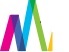 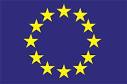 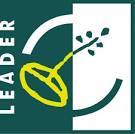 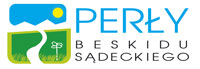 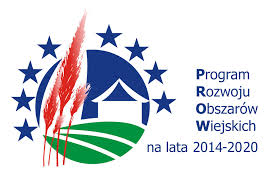